Figure 1. High acceptability of four possible forms of male fertility control (MFC) administration. The columns present ...
Hum Reprod, Volume 20, Issue 2, February 2005, Pages 549–556, https://doi.org/10.1093/humrep/deh574
The content of this slide may be subject to copyright: please see the slide notes for details.
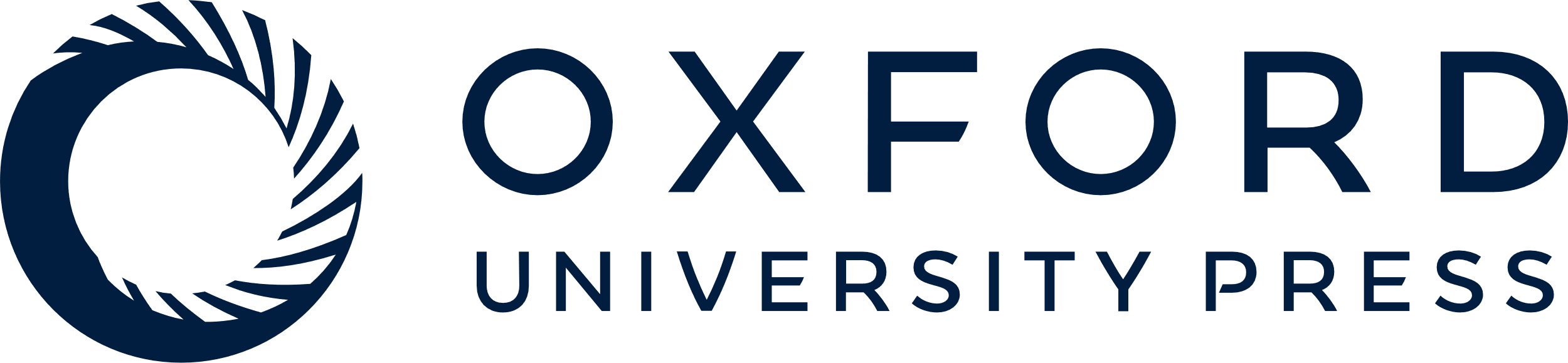 [Speaker Notes: Figure 1. High acceptability of four possible forms of male fertility control (MFC) administration. The columns present the percentage of respondents who stated their willingness to use the new MFC that found the respective application form ‘desirable’. Each route of administration was assessed separately. The percentage of ‘uncertain’ or ‘disapproving’ is not shown (= difference to 100% in each administration route).


Unless provided in the caption above, the following copyright applies to the content of this slide: Human Reproduction vol. 20 no. 2 © European Society of Human Reproduction and Embryology 2004; all rights reserved]